USE OF RED DATA LIST IN SPECIES CONSERVATION: PRACTICAL EXAMPLES
International workshop on the
CONSERVATION STATUS ASSESSMENT OF ENDANGERED SPECIES IN THE BARENTS REGION,
BASED ON THE IUCN RED LIST CRITERIA 
Institute of Biology, Komi Scientific Center of the Ural Branch of Russian Academy of Sciences

Syktyvkar, September 29 – October 4, 2014
30.9.2014
Tuula Kurikka
Senior Advisor, 
Metsähallitus Natura Heritage Services
Metsähallitus
manages state-owned commercial forests and protected areas

NATURAL HERITAGE SERVICES OF METSÄHALLITUS

manages protected areas: nature conservation, recreation, hunting and fishing. 

 aims and budget annually set by the Ministry of the Environment
2
Species conservation activities in NATURAl Heritage Services
Surveys and monitoring of species in protected areas;

Monitoring of populations of certain Red List species on national level, e.g. Arctic fox (Alopex lagopus, CR), Saimaa ringed seal (CR, Phoca hispida saimensis, CR),  Golden eagle (Aquila chrysaetos, VU) and  White-backed woodpecker (Dendrocopos leucotos, EN); 

Management and restoration of habitats of threatened species;

Protection of Red List species’ habitats on state owned land against external land use pressures (e.g. mining)

Co-operation with the forestry sector to protect Red List species in state owned commercial forests.
3
IUCN red list and natural heritage services
Species Red List is a fundamental tool

Targeting species conservation resources and activities where they are most urgently needed 

An objective assessment

Wide consensus about the Red List species

Prioritization of species conservation activities

Red List enables evaluation of  effectiveness and adaptive management methods in species conservation.
4
Red List species and management of Protected Areas
Species surveys and monitoring: focus on potential habitats and areas of the species in highest Red List categories (CR, EN and VU)
The data of Red List Species is stored in a national Red List species database
New data is available in the next round of Red List Assessment
The new locations of Red List species taken within conservation management activities, e.g.
Habitat management and restoration often required
Planning of  recreation facilities
Strengthening the conservation status of sites (e.g. in mine prospecting areas)
Photo: Tiina Laitinen
5
Species inventories and monitoring in protected areas
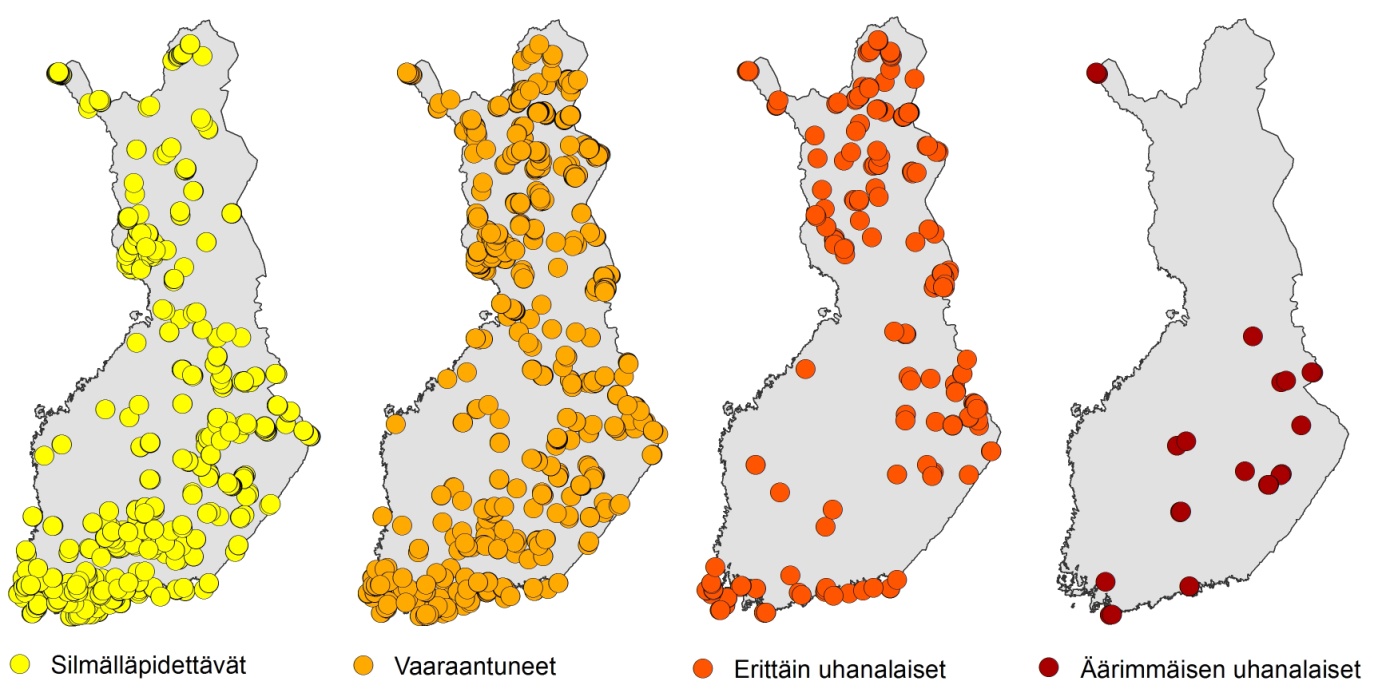 New localities of Red List species of BR, LI, CO, FU and MO found in species inventories of some protected areas by Natural Heritage Services during 2007-2013
NT
VU
EN
CR
6
Management of species-rich meadow in koli NP
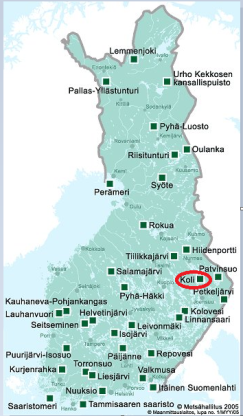 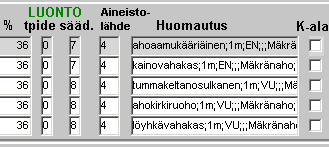 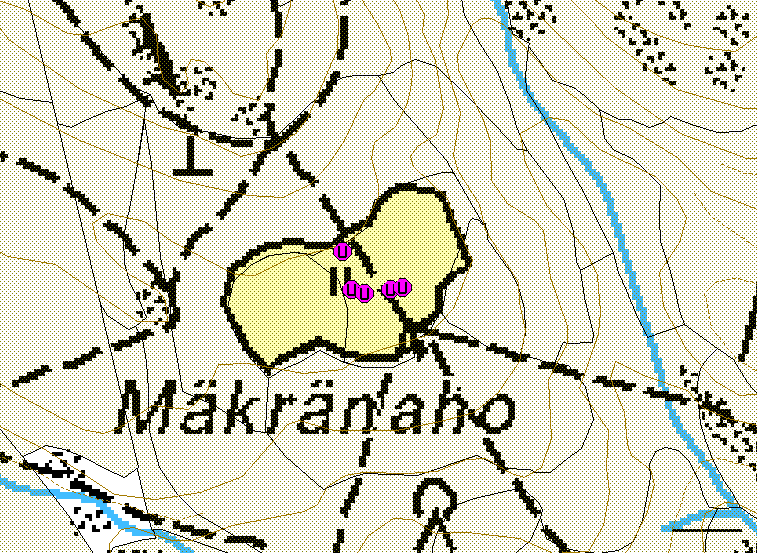 130 m
7
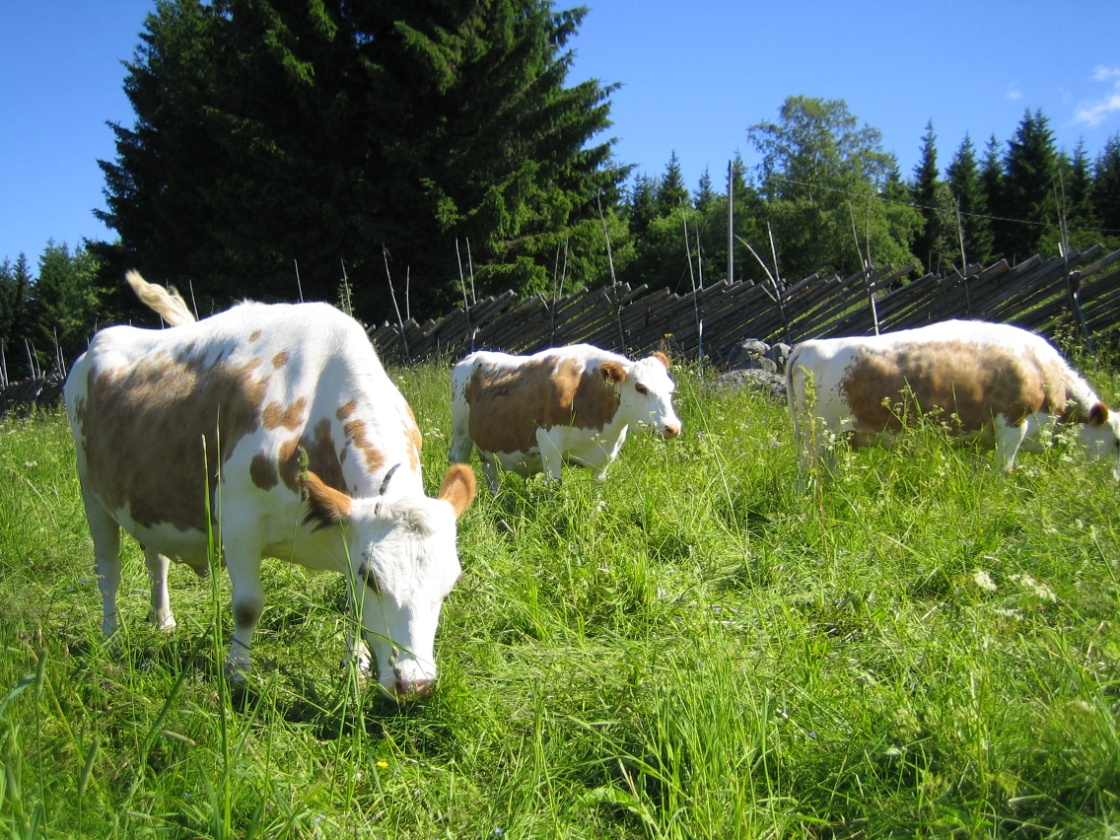 Photo: Maarit Similä
Photo: Kaija Eiisto
8
Habitat management of white-backed woodpecker (EN) in linnansaari NP
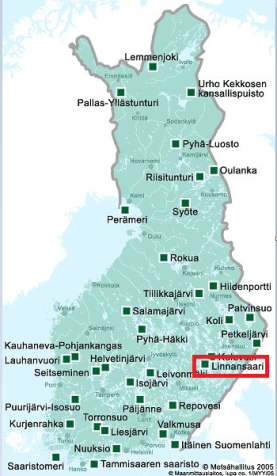 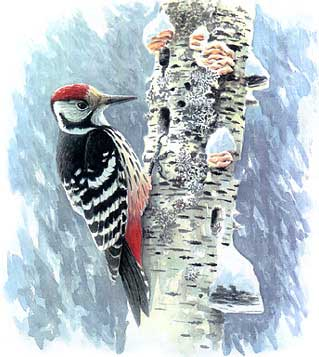 500 m
9
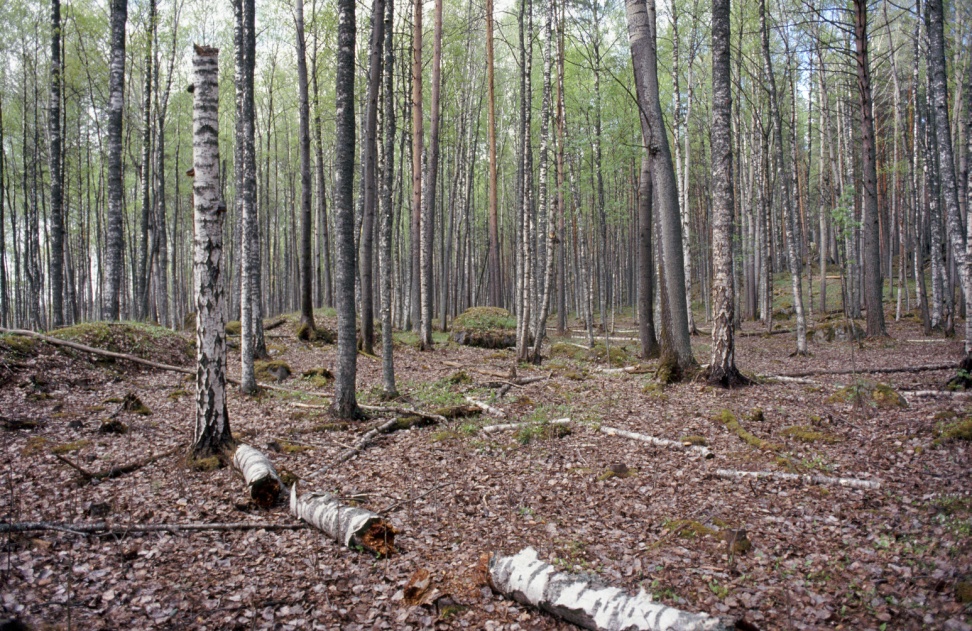 Photo: Timo Laine
10
Habitat management of white-backed woodpecker (EN) in linnansaari NP
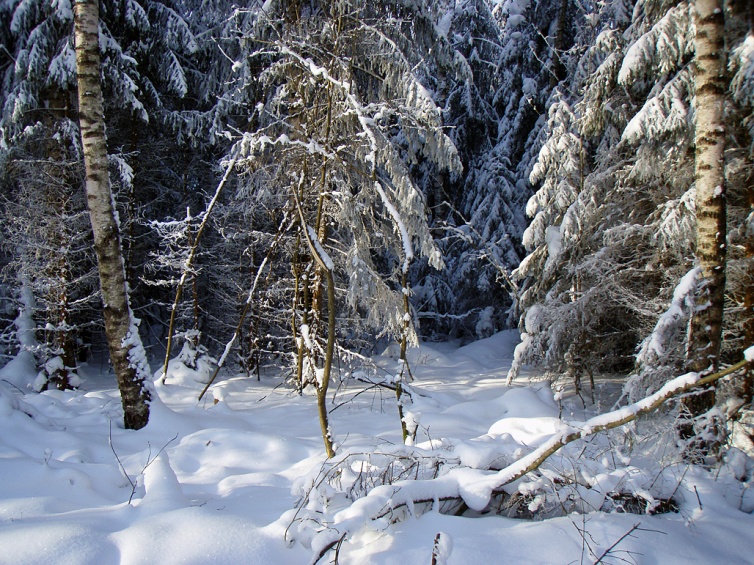 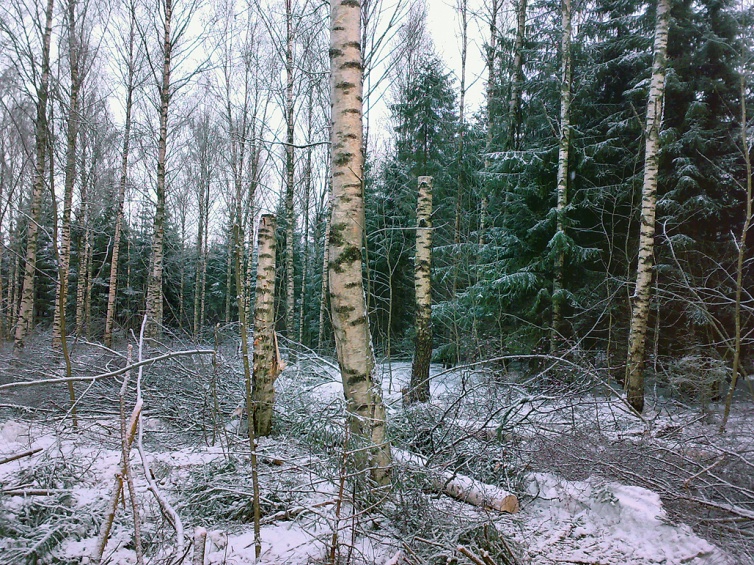 Photo:s Jouni Elonen
11
Recreational use of protected areas AND RED LIST SPECIES
Most protected areas are also used for recreation – conservation and recreation activities need to be balanced in order to avoid negative effects on protected species and habitats

Hiking trails, camping sites and other visitor facilities require good planning

Management GIS-data 

Information, interpretation and environmental education are important, sometimes restrictions are needed
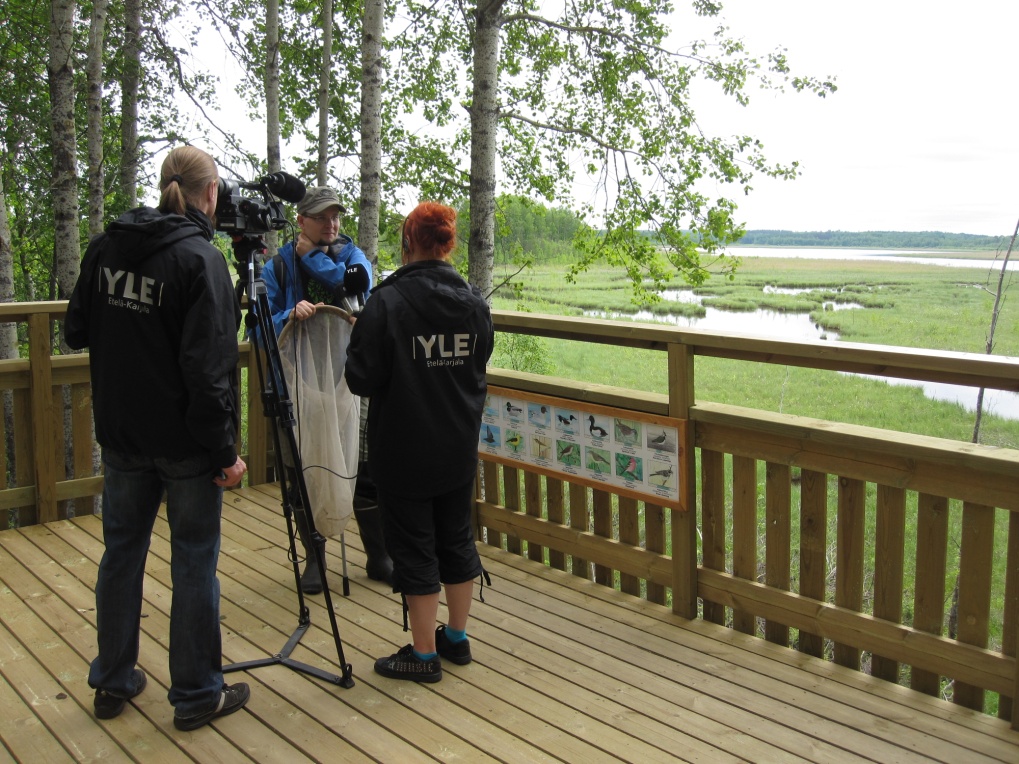 Photo: Tuula Kurikka
12
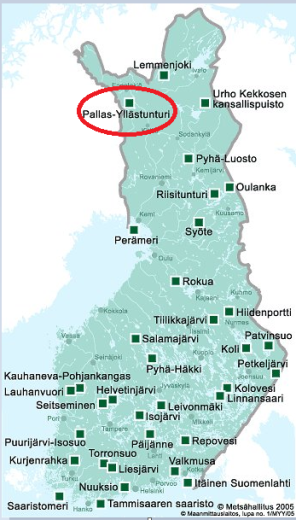 Grimmia anodon (En) and rock climbing in äkäsaivo
Photo: Riikka Juutinen
Moss Grimmia anodon (EN) and rock climbing in Äkäsaivo
13
Photo: Juha Paso
Red List Species in State Owned Commercial Forests
Nature Conservation Act gives the framework

”Metsähallitus Environmental guide for Forestry”

Concrete and comprehensive guidelines for safeguarding biodiversity and forest ecosystem services in commercial forests
14
Red List species and commercial forest management in state owned forests
Source: Metsähallitus Environmental Guide for Forestry
15
Red List species and commercial forest management in state owned forests
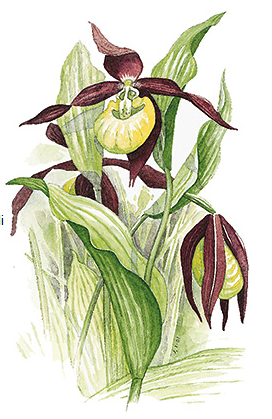 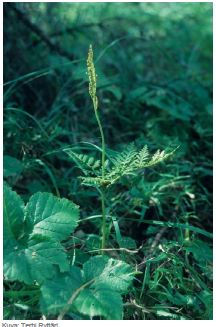 Habitat of Botrychium virginianum  (EN) and Cypripedium calceolus  (NT)  in forestry-GIS
16
Red List species and commercial forest management in state owned forest
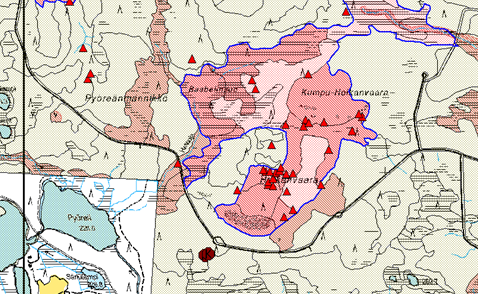 17
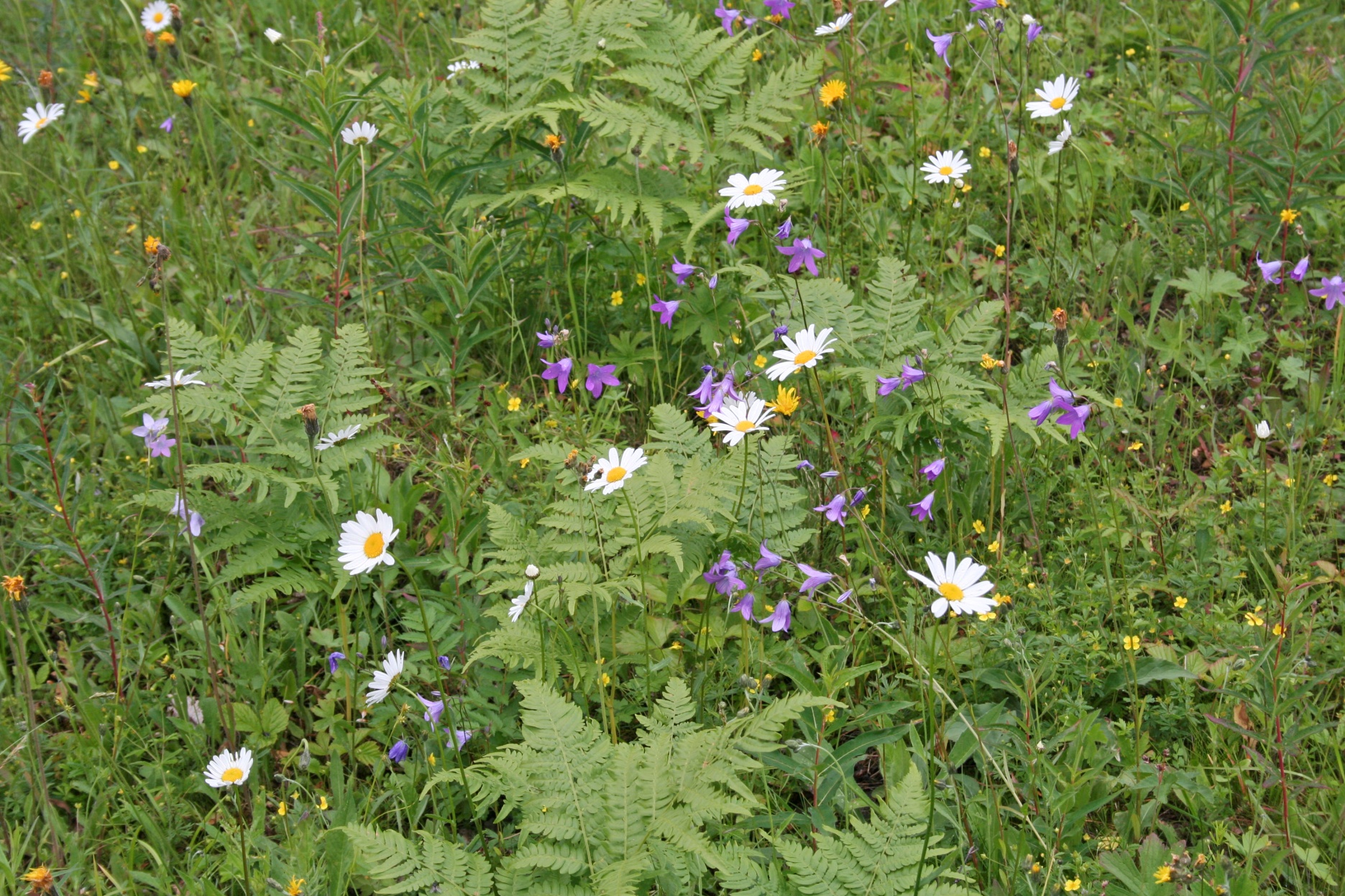 THANK YOU!
18
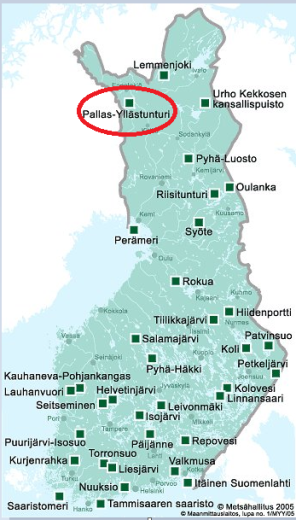 Red List Species and skiing
Habitat of e.g. mosses Grimmia mollis (EN) and  Andreaea nivalis (VU) in Ylläs skiing centre beside Pallas-Yllästunturi National park
19
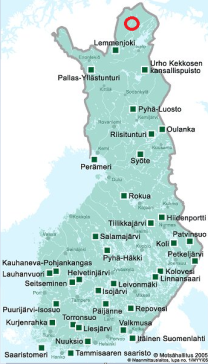 Red List species and mining
In especially northern part of Finland, mine prospecting is very active at present 
Cooperation with environmental authorities  in strengthening the conservation status of the localities of Red List Species 
Discussions with the mining companies
E.g. the moss Rhizomnium gracile (CR) beside Kevo Strict Nature reserve
20